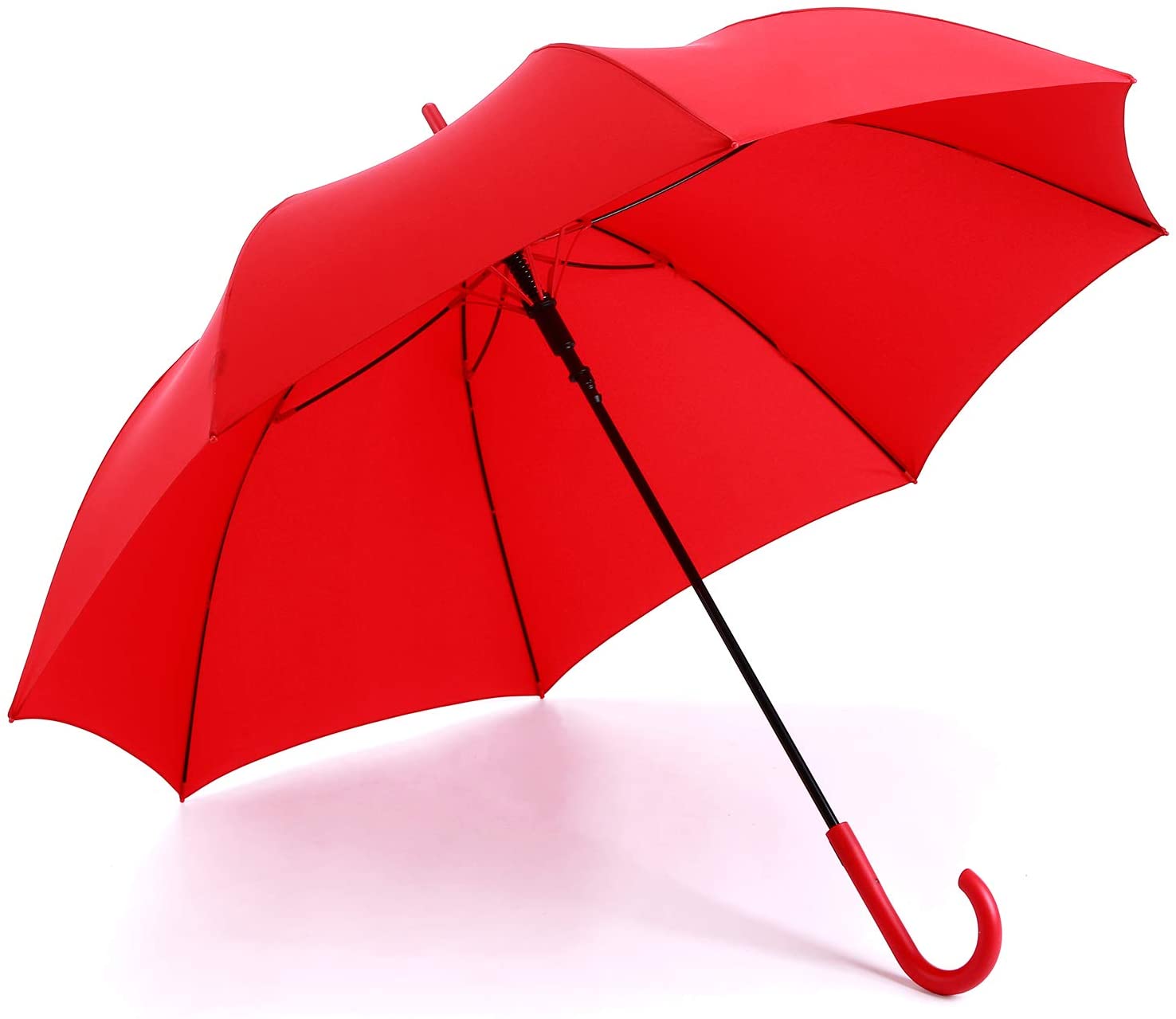 welcome
IDENTITY
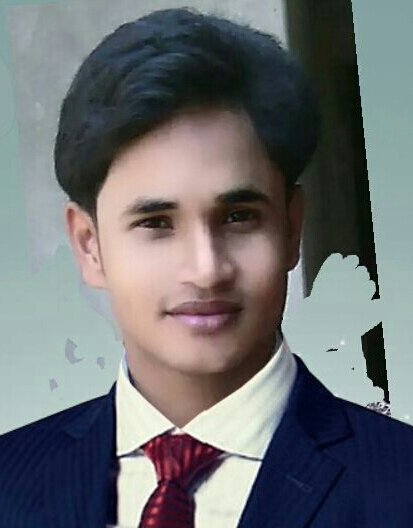 MD.Jahangir alam
Assistent  Teacher
Vedvedi Govt.Primari School,
Rangamati, sadar.
LESSON IDENTITY
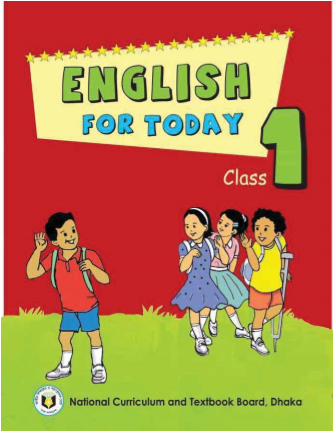 Class:1
Subject: English
Lesson : 1-3 
Unit : 4,6, ( 1,2,3 numbers)
Time  : 35 mn
Learning outcomes
Students  will be able to:
2.1.1  recognize and read cordinal numbers up to 3.
Warm up
What  is  this?
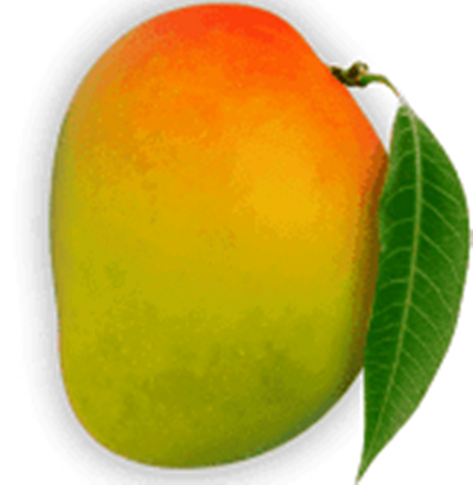 How many mango?
Mango
1
1 Mango
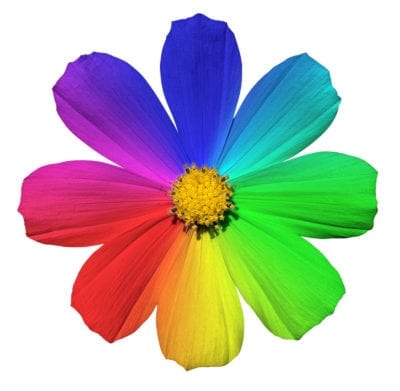 What is this?
How many flower?
Flower
1
1 Flower
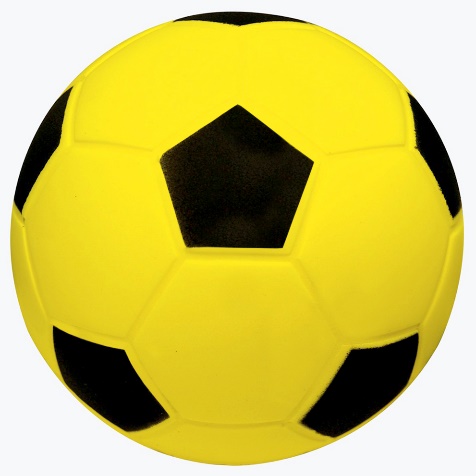 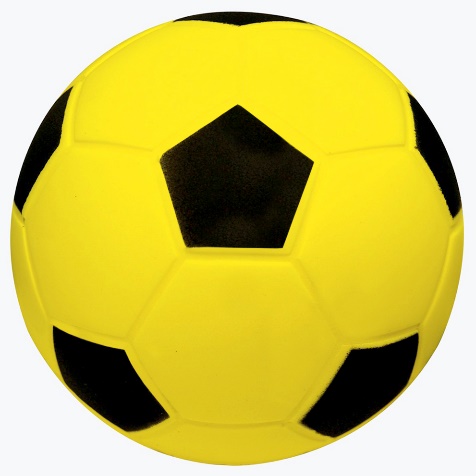 What is this?
Ball
How many Ball?
2 Balls
2
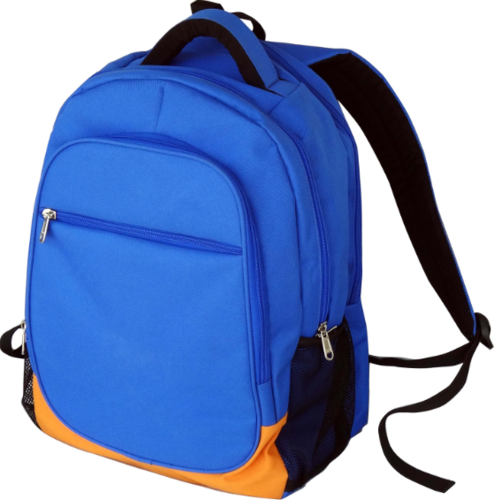 What is this?
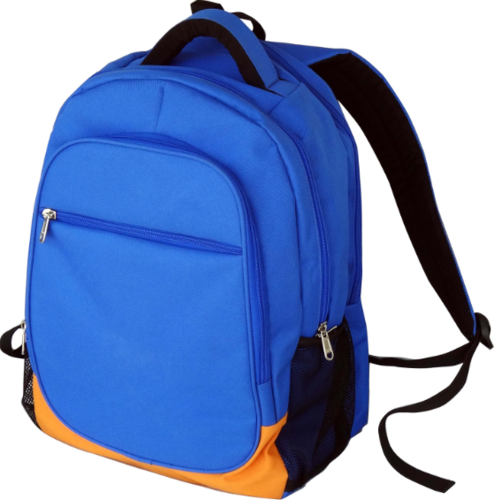 How many bag?
Bag
2
2 Bags
What is this?
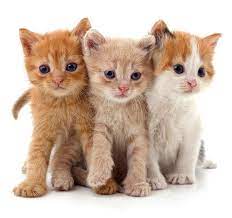 How many Cat?
Cat
3 Cats
3
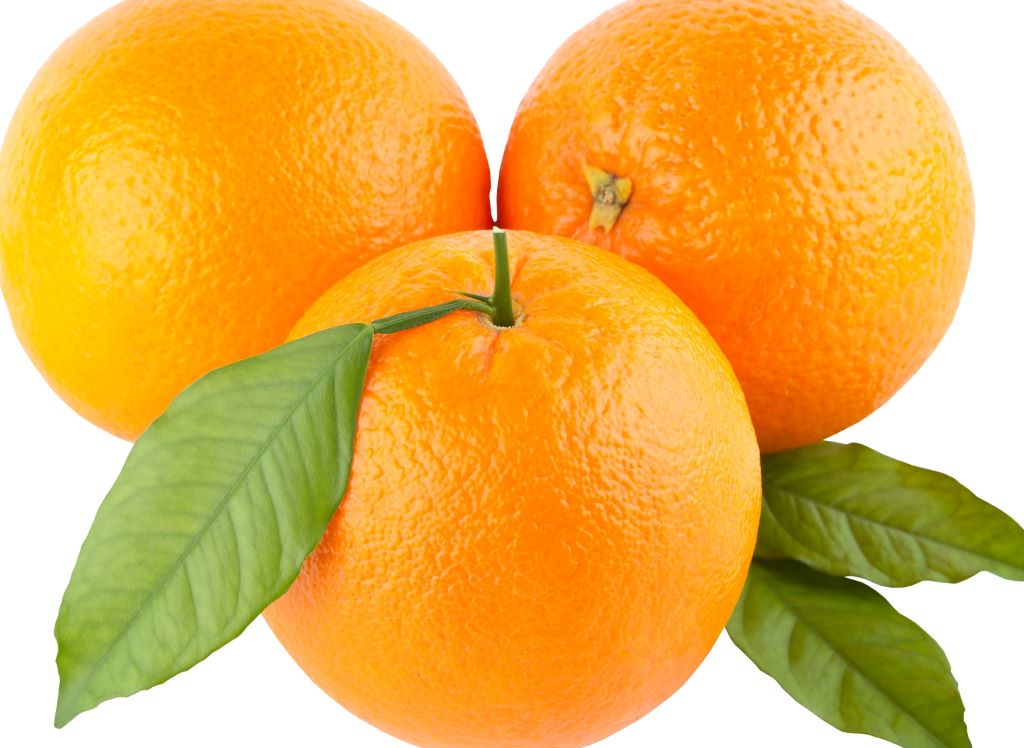 What is this?
Orange
How many Orange?
3
3 Oranges
Open your Book at page-08,12.
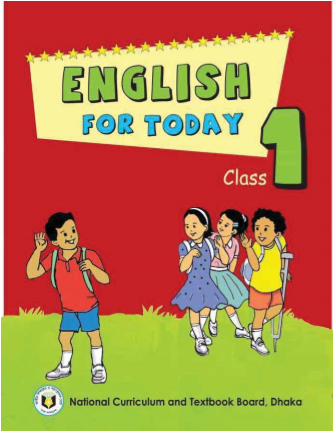 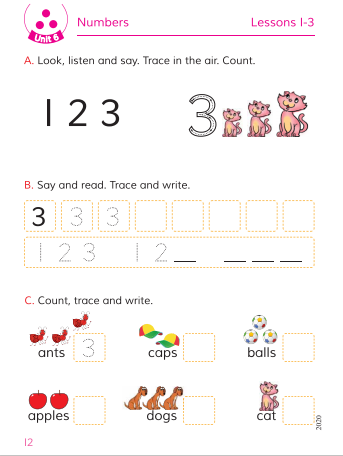 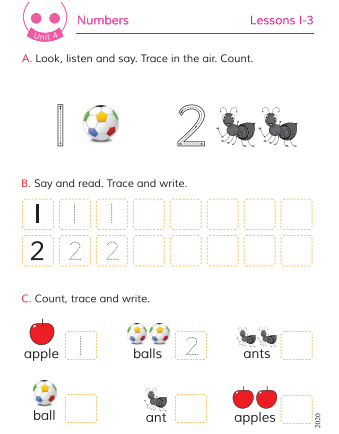 Lets coutn
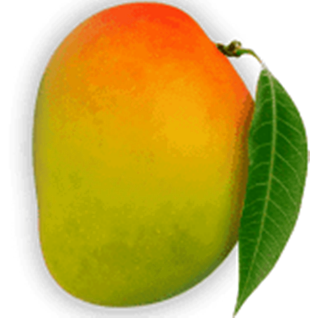 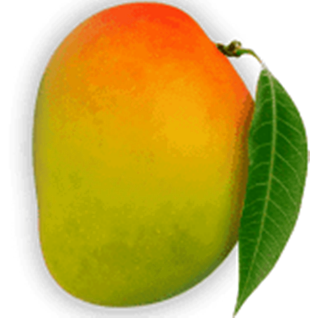 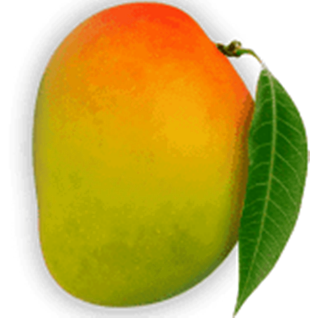 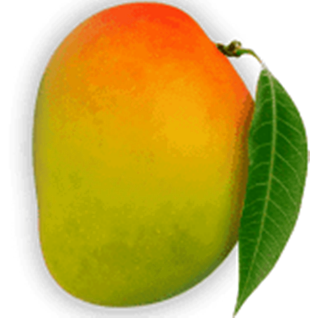 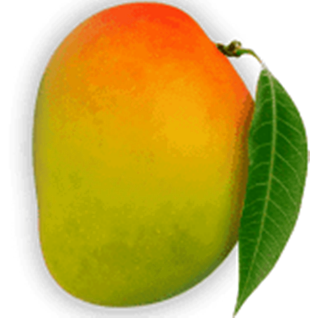 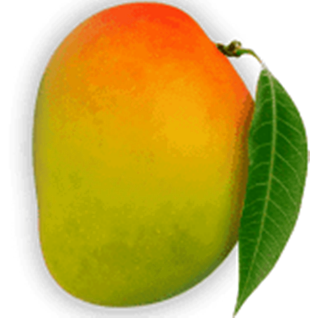 1
2
3
Match the number with the pictures
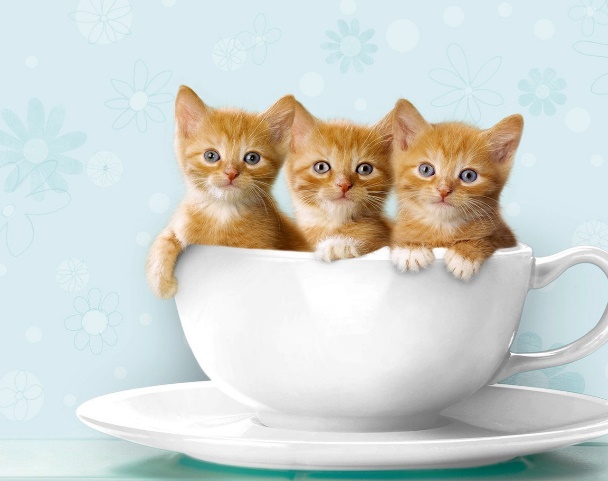 2
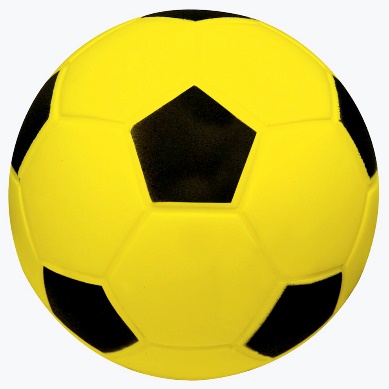 1
3
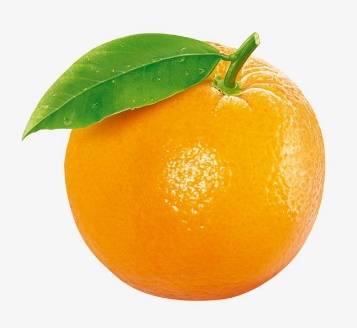 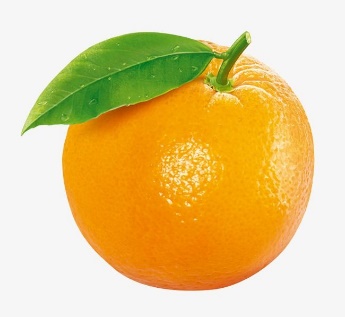 Say and read. Trace and write.
2
1
3
Count how many green umbrella here:
Count how many yellow umbrella here:
Count how many red umbrella here:
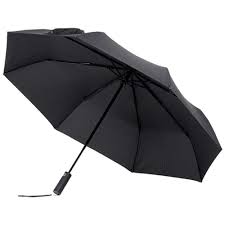 1
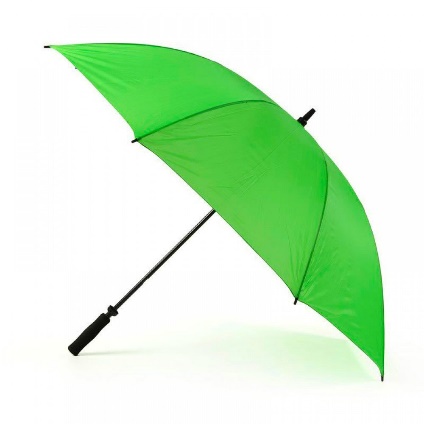 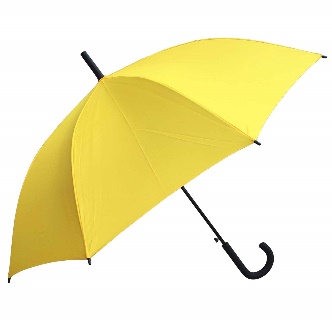 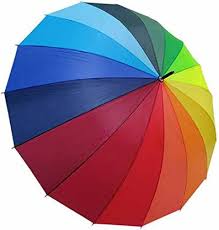 2
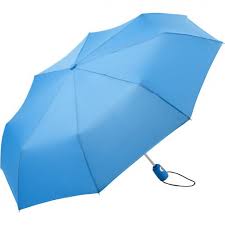 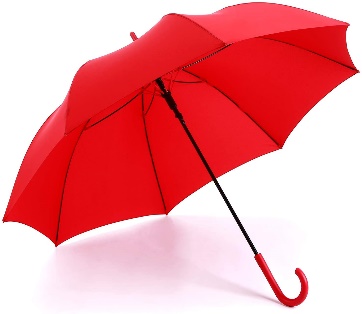 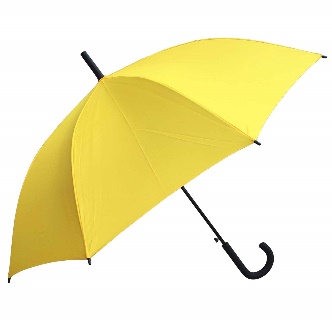 3
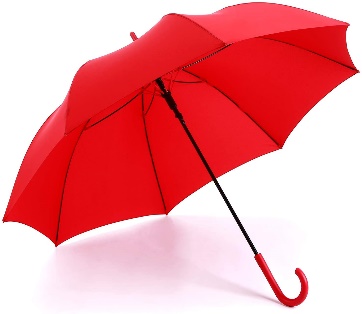 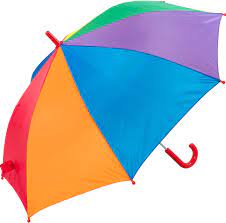 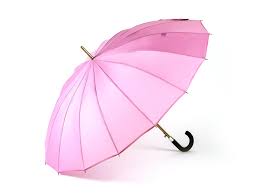 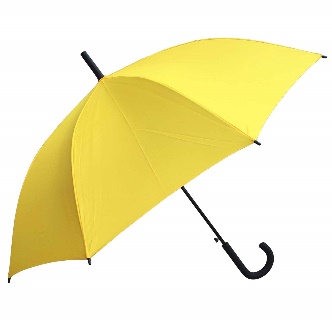 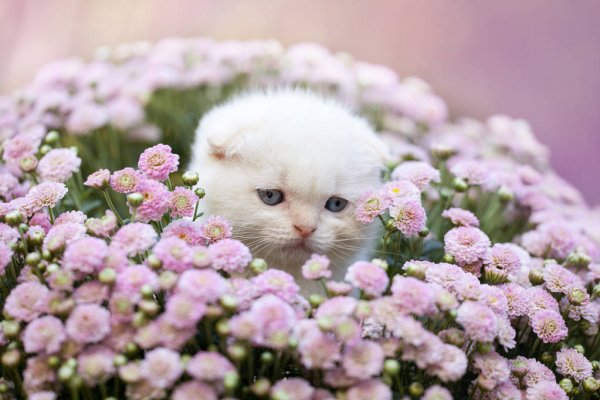 Thanks 
All
 the
 students